История заселения и хозяйственного освоения Ямало – Ненецкого Автономного округа
Учитель географии МОУ «Гимназия» Аксенова И.В.
Часть 1
Задачи:
Познакомить учащихся  с историей освоения и изучения территории ЯНАО;
Сформировать понятия о целях колонизации русскими территории ЯНАО, о типах этнических контактов;
Воспитывать интерес и уважение к истории родного края.
Мы узнаем:
Какие народы жили на территории округа до прихода русских.
С какой целью проводилась колонизация территории округа русскими.
 По каким главным путям происходило проникновение русских в Сибирь.
Как происходило освоение территории в период индустриализации и нефтегазового освоения территории.
Географические термины:
«самодийцы»
       «ненцы, ханты, селькупы»
       «Камень»
        «Волоки»
       «Мангазея»
       «Мягкое золото»
Мы научимся:
«читать карту», «понимать карту», 
    использовать различные источники географической информации для получения знаний и решения конкретных практически значимых задач.
Опорные знания «понятий»:
география
путешествия
географическая карта
I этап Заселение территории округа
Заселение современной террито­рии округа произошло, в III тысячелетии до н. э.;

 Формирование современного ко­ренного населения относится к ру­бежу I—II тысячелетий н. э.
С юга, с Алтая и Саян, в тундру проникают племена кочевников – самодийцев.  
Самодийцы — народ, относящийся к этнической общности, говорящей на языках, объединенных в Уральскую языковую семью. В эту семью включаются и угры, и финны.
 В I тысячелетии н. э. эти народы проживали на громадной территории, простиравшейся от Балтийского моря до Восточной Сибири.
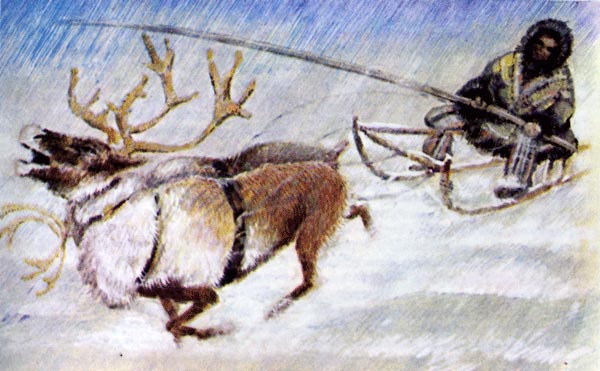 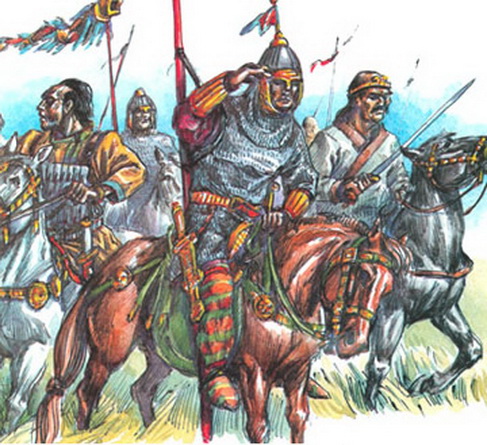 Во II—IV веках н.э. южносибирская лесостепь испытала сильное давление со стороны мощного союза кочевников-гуннов.
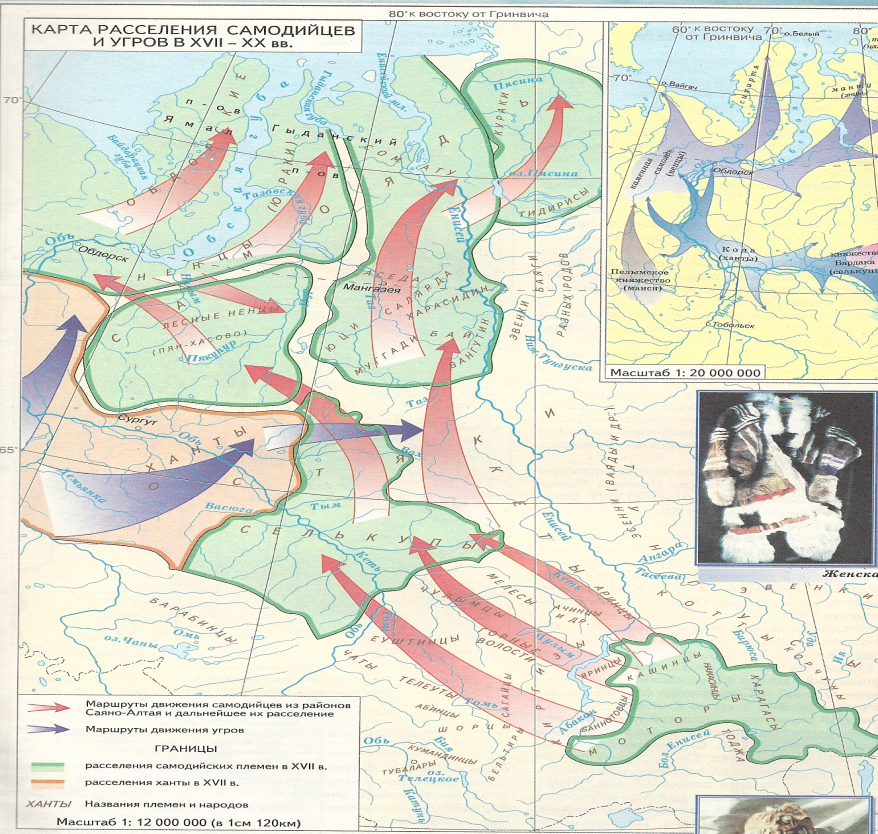 Вытесненные из привычных мест проживания самодийцы совершили, как считает знаменитый русский географ и историк Л. Н. Гумилев, настоящий подвиг. Пройдя таежную зону, эту «зеленую пустыню», где кочевое скотоводство практически невозможно, они попали в «северную степь», тундру. Здесь самодийцы основали новое скотоводческое общество, заменив привычных  животных на северного оленя.
Народы населяющие территорию округа – Уральская языковая семья
Ненцы
Проникшие в тундру самодийцы смешались с местным населением и образовался новый народ, составляющий основу коренного аборигенного населения Ямала - ненцы. 
Численно это наиболее крупный народ среди малочисленных народов Крайнего Севера, Сибири и Дальнего Востока Российской Федерации.
Стойбище ненцев
Хозяйство
Основу традиционного хозяйства ненцев составляет крупнотабунное оленеводство, существующее и сейчас. Большинство исследователей
Первичные навыки оленеводства предки ненцев, очевидно, принесли с собой из района Саяно - Алтая. Многие ученые считают самодийцев Саяно - Алтая первыми оленеводами на земле
Несмотря на высокий уровень развития оленеводства, ненцы сохраняли и другие виды хозяйственной деятельности — охоту и рыбную ловлю.
Ханты
народ, относящийся к угорской группе уральской языковой семьи
Судя по археологическим данным и фольклорным материалам, для Северного Приобъя доминирующими были миграции с запада (из Приуралья) и юга (среднетаежного Приобья). Вероятно, начало массовых переселений угров на север из Приуралья и из среднетаежного Приобья было связано с христианизацией.
ВИДЫ ХОЗЯЙСТВЕННОЙ ДЕЯТЕЛЬНОСТИ ХАНТЫ: РЫБОЛОВСТВО, ОХОТА И ОЛЕНЕВОДСТВО
ЖИЛИЩЕ ХАНТЫ
Селькупы
Один из самых малочисленных народов Сибири. 
До конца XIX века селькупов, наряду с ханты, манси и кетами, назвали «остяками» или «остякосамоедами».
ТРАДИЦИОННЫЕ ЗАНЯТИЯ СЕЛЬКУПОВ: ОХОТА, РЫБОЛОВСТВО, ОЛЕНЕВОДСТВО
СЕЛЬКУПСКИЕ ПОСЕЛЕНИЯ